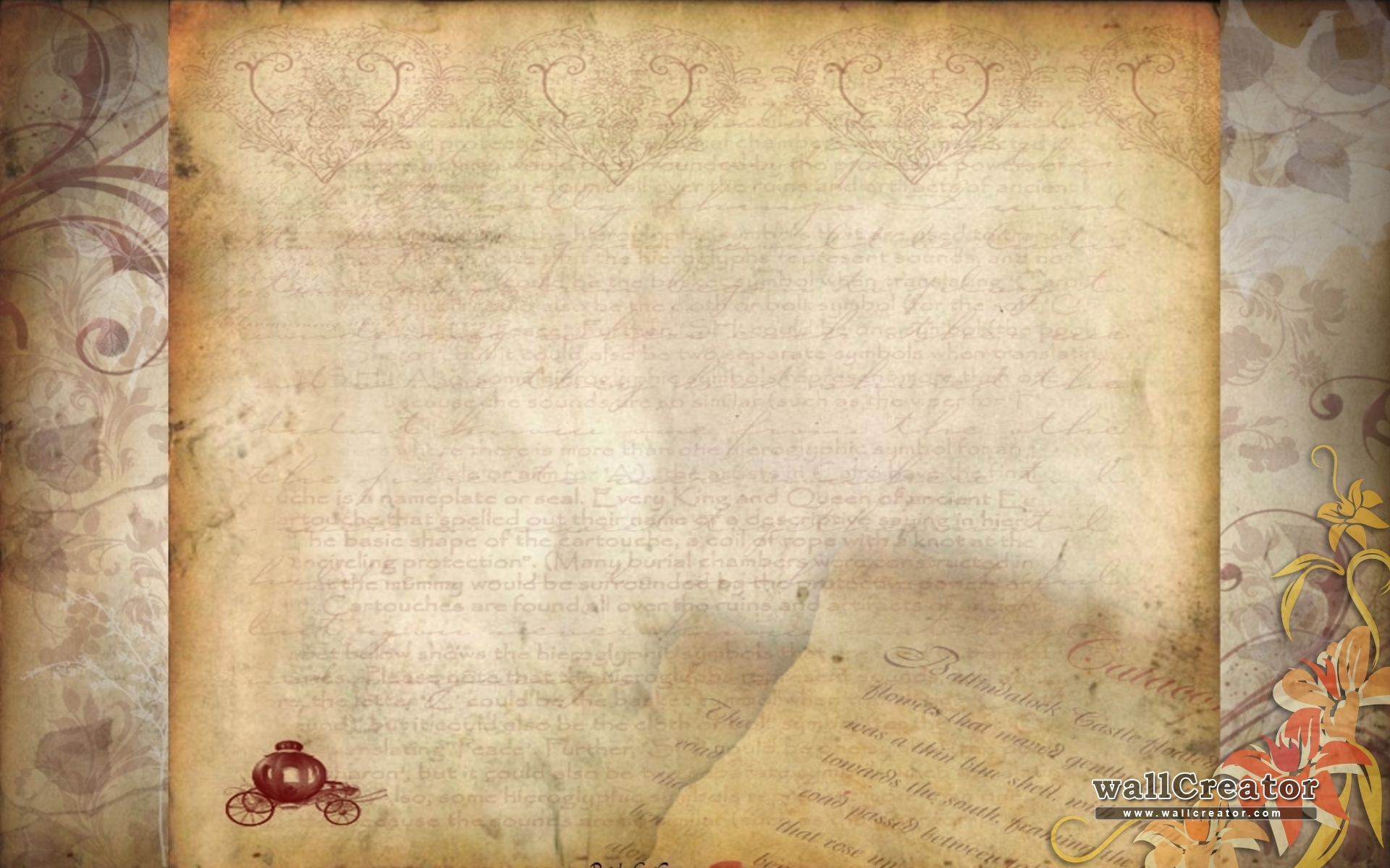 Подготовка к олимпиаде
Продолжите предложение: «Лирический герой – это…»
образ того героя в лирическом произведении, переживания, мысли и чувства которого отражены в нём
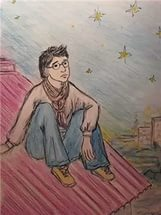 Соотнесите  жанровое определение с названиями произведений
Летопись
Басня
Баллада
Сказка
Рассказ
Стихотворение
«Лошадиная фамилия»
«Кубок»
«Повесть  временных  лет»
«Каша из  топора»
«Мартышка и очки»
«Белая  береза»
Определите писателя по биографическим фактам
Пушкин А.С.
Родился в Москве, его  дядя Василий Львович был  известным  поэтом, на мальчика оказала большое влияние няня, учился в Царскосельском лицее, В.Жуковский подарил  ему свой портрет с надписью «Победителю  ученику от  побежденного  учителя»
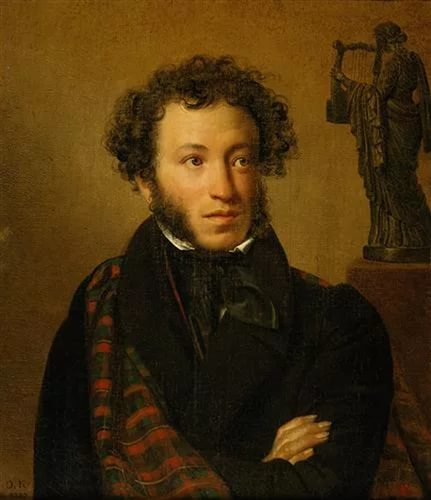 Определите писателя по биографическим фактам
Воспитывала его  бабушка, учился в Московском университете, поступил  в школу гвардейских  подпрапорщиков и кавалерийских  юнкеров, за  одно  свое произведение был  сослан  на Кавказ, погиб  на дуэли.
Лермонтов М.Ю.
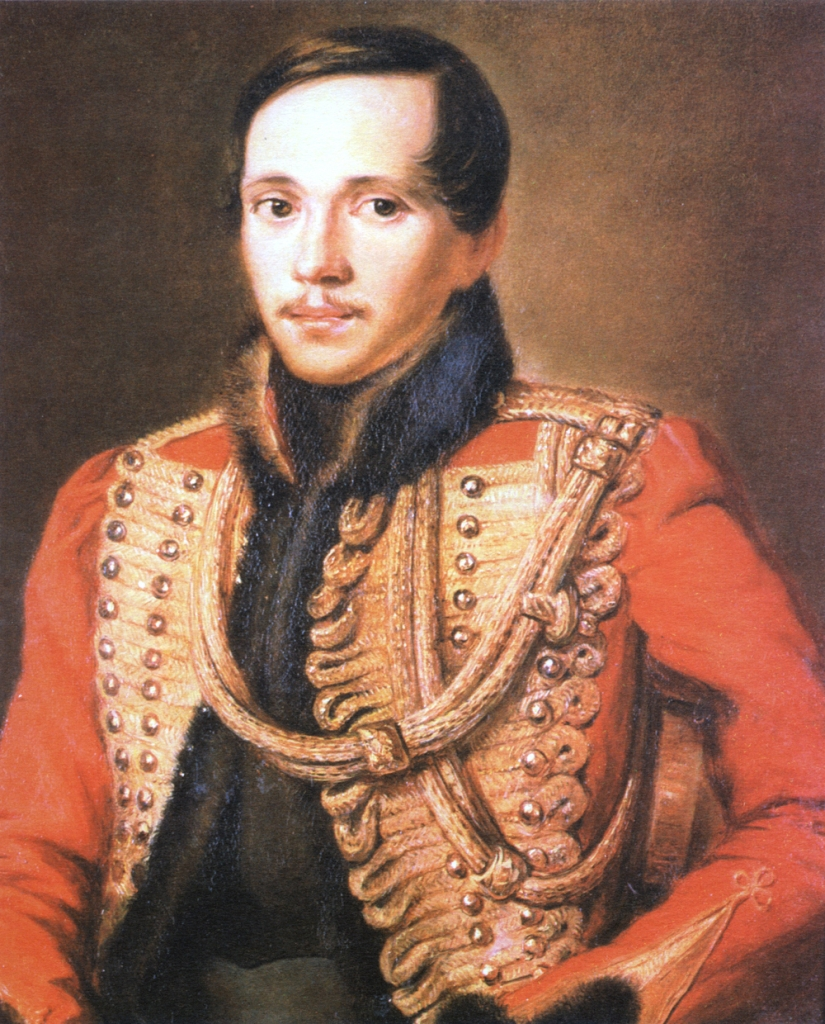 Определите писателя по биографическим фактам
Толстой Л.Н.
Большую часть  своей жизни  провел  в Ясной Поляне, участвовал  в Крымской войне, открыл  школу для крестьянских  ребятишек, про  него  говорят, что он «гордость  русского  народа»
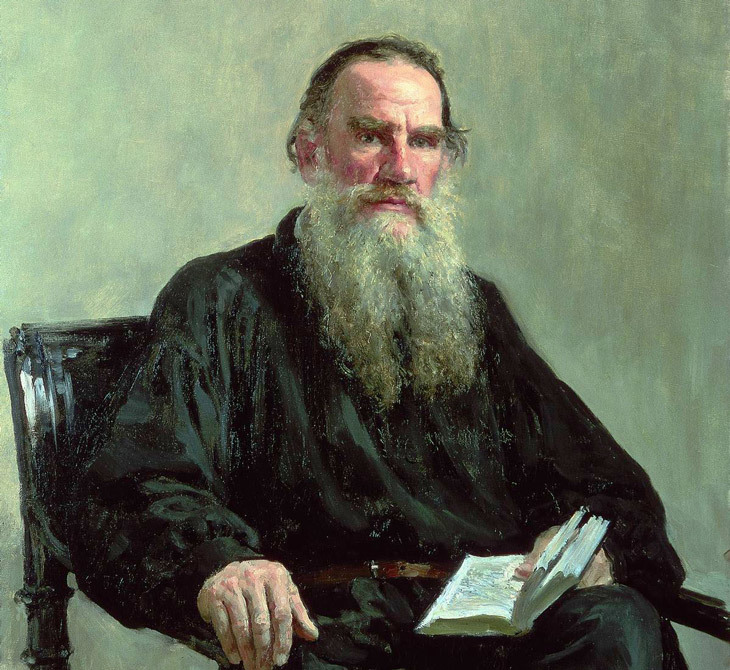 Ответьте на каждый из поставленных вопросов «да» (если утверждение верно) или «нет» (если утверждение неверно)
а) В.Жуковского  называют  «солнцем русской поэзии».
б) Летописание на Руси началось  в XI веке.
в) Стихотворение, в основе которого  лежит  историческое событие, предание с острым  сюжетом называется балладой.
г) Эпиграф – короткий текст, помещенный автором после произведения.
д) Повесть и слово — жанры древнерусской литературы.
нет
да
да
нет
да